GoTech 2022 – ACT NOW
November 3-4, 2022. Employer branding event report
1
Contents
Event/campaign/project overview
Objective
Event/campaign/project description & implementation
Media and promotion
Staffing
Costs
Results, feedback
Conclusions & recommendations
2
GoTech World Overview
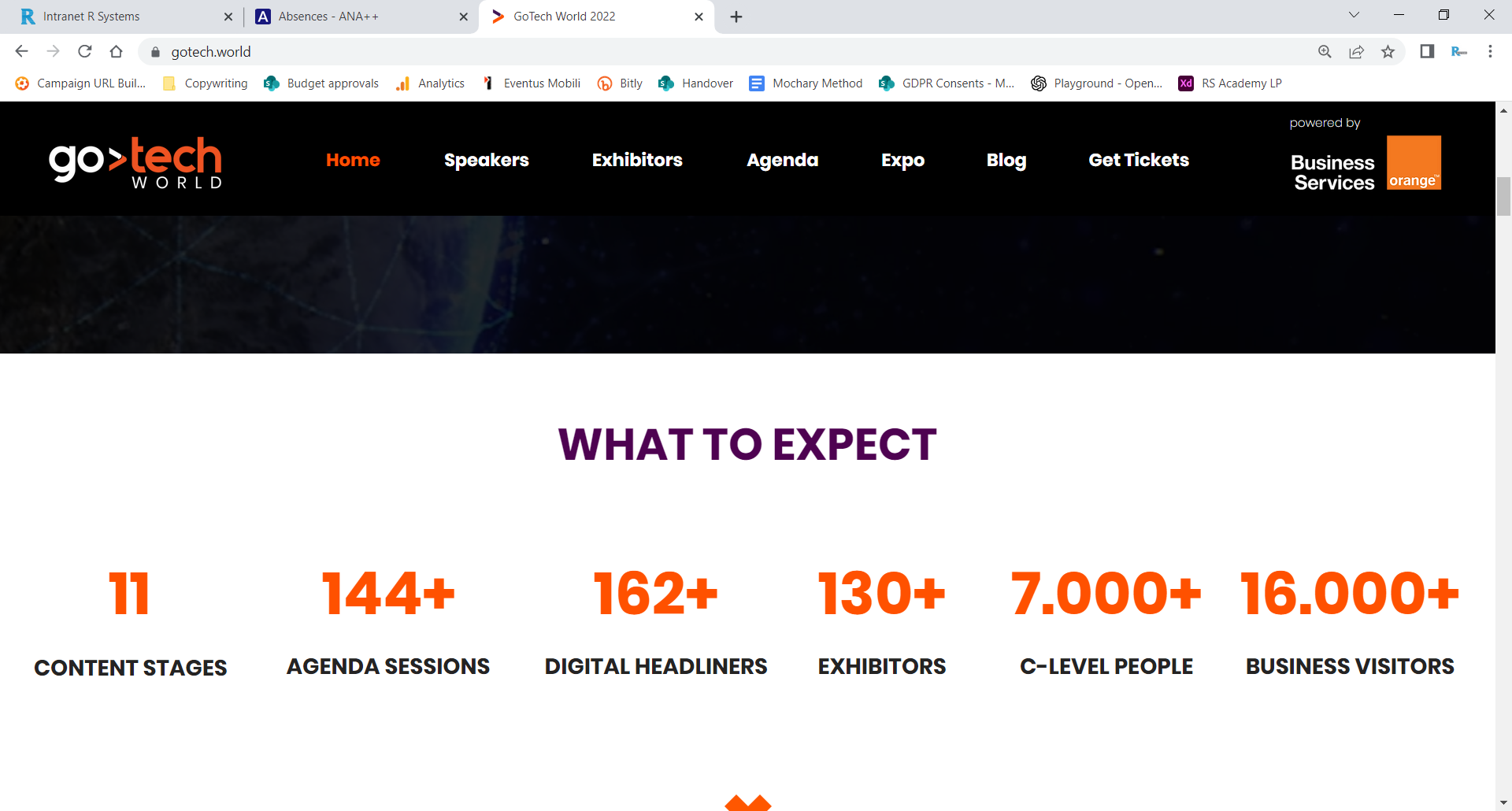 https://www.gotech.world/ 
- 3-4 November 2022; in-person, Romexpo
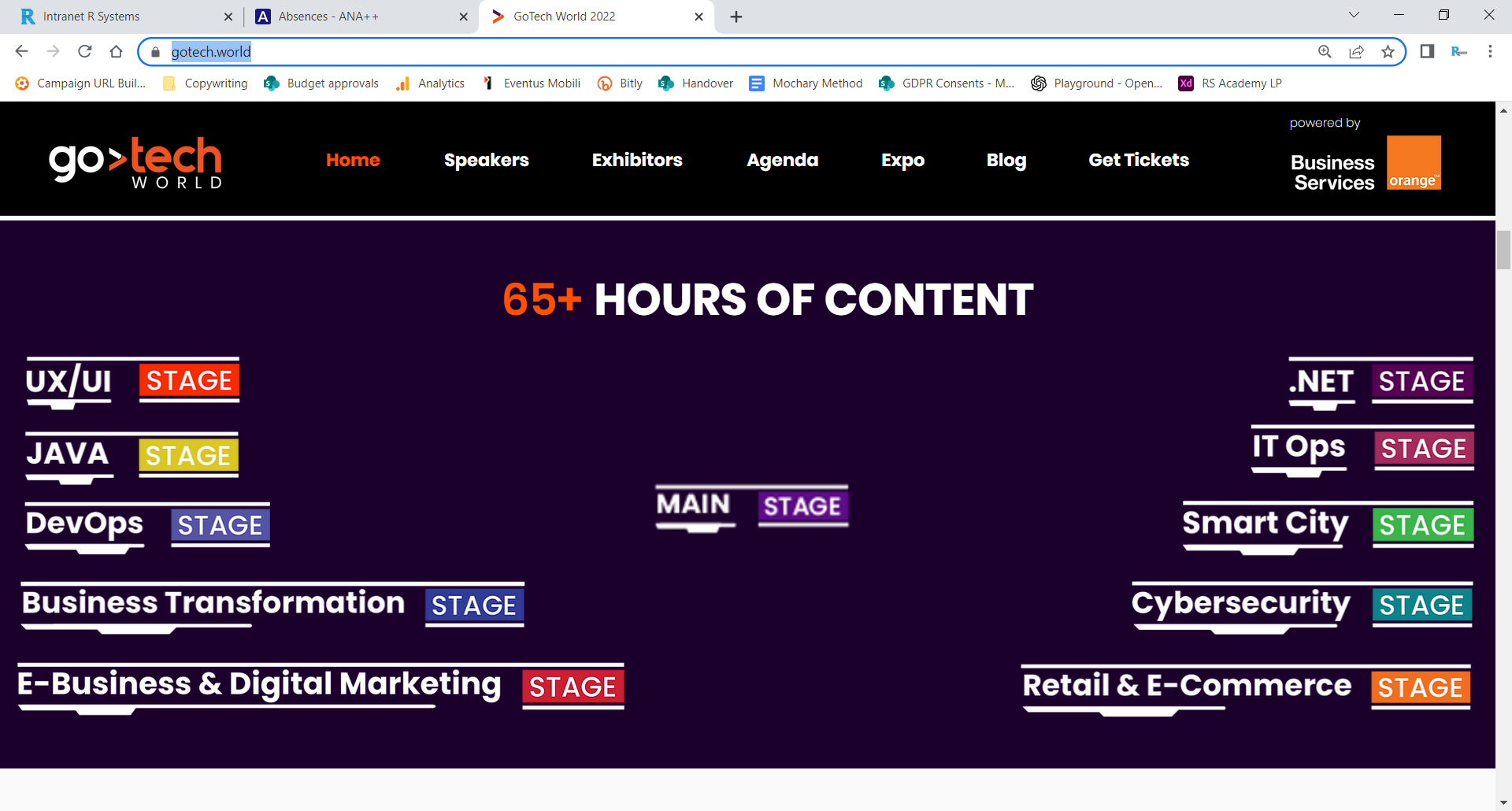 3
Objectives
Build database of potential candidates
Generate traffic to careers page
Increase brand awareness in the IT & tech community
Presence as gold partner/exhibitor in one of the largest IT events
Quiz competition to generate leads
QR code to careers page on branded assets
Badge scanning to collect contact details
Activation at the stand to generate traffic
Social media comms #gotech
4
Gold Partner @GoTech 2022
5
Exhibitors area map (stand location)
6
Stand setup & assets
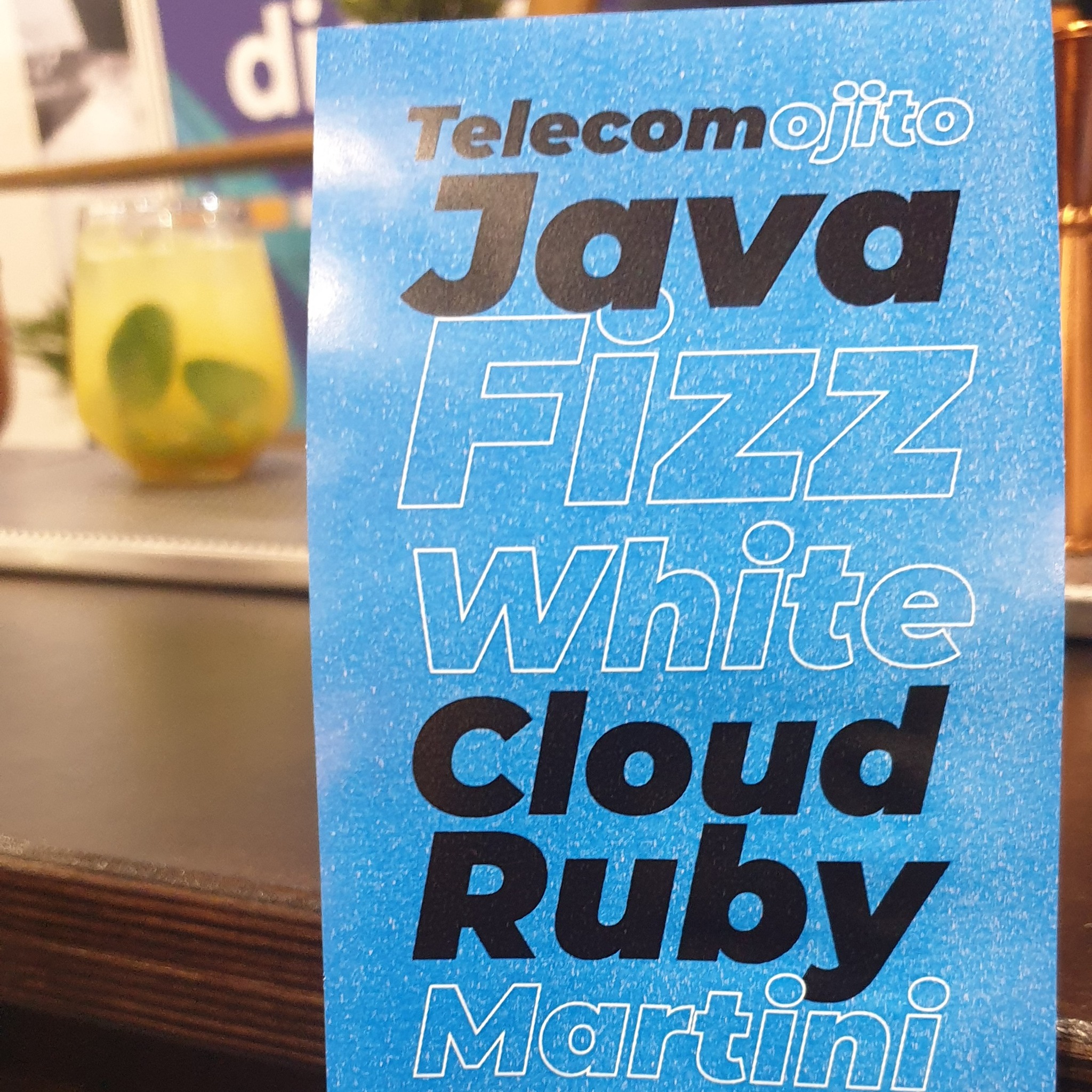 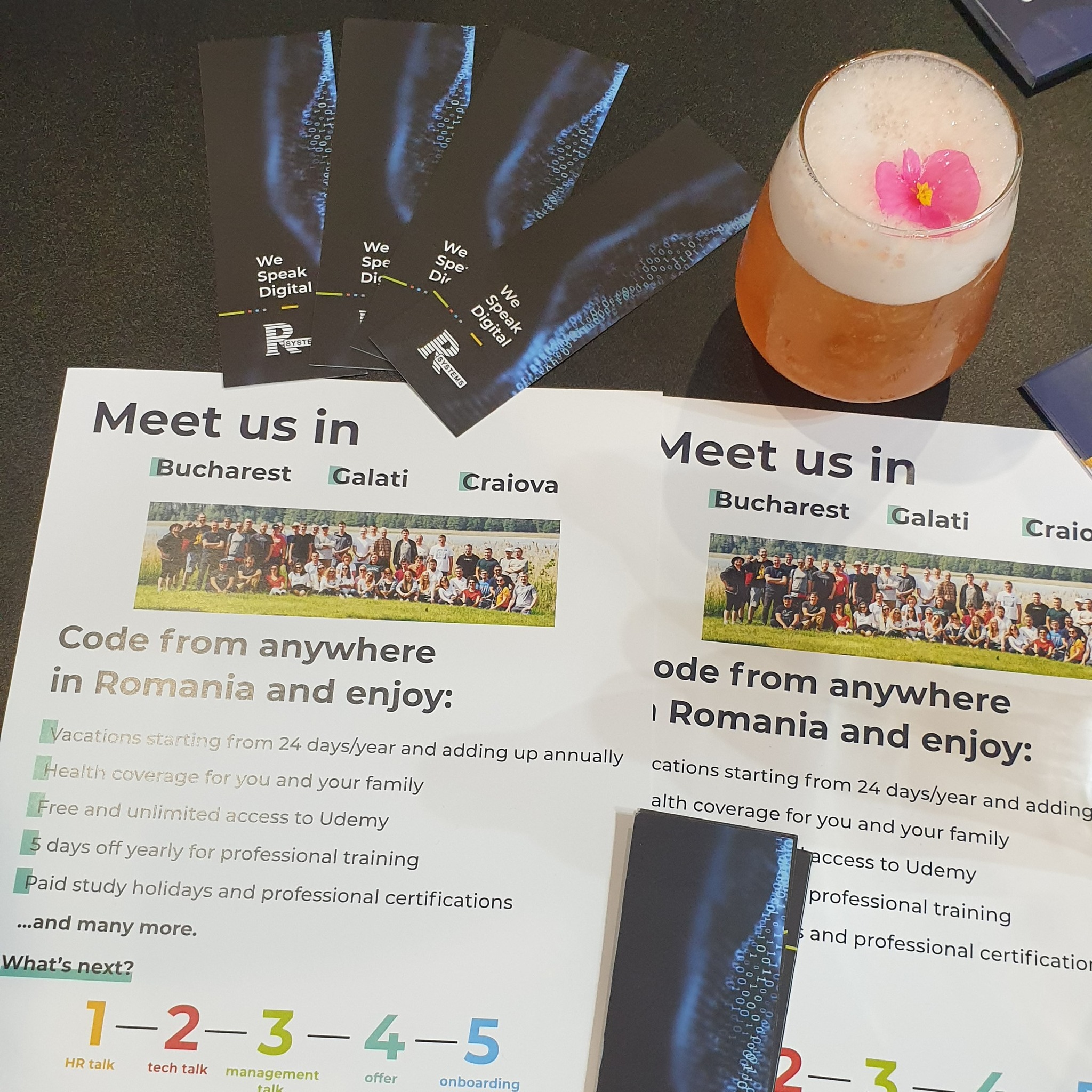 Branded panels (own design, external production)
Bar (external provider)
1 high table & 2 high chairs (rented)
2 tablets for the quiz
1 roll-up
flyers - Bar menu (front) & competition invite (back)
“Riddle me tech” quiz (via website&Typeform)
Laptop stickers, bookmarks, A4 flyers
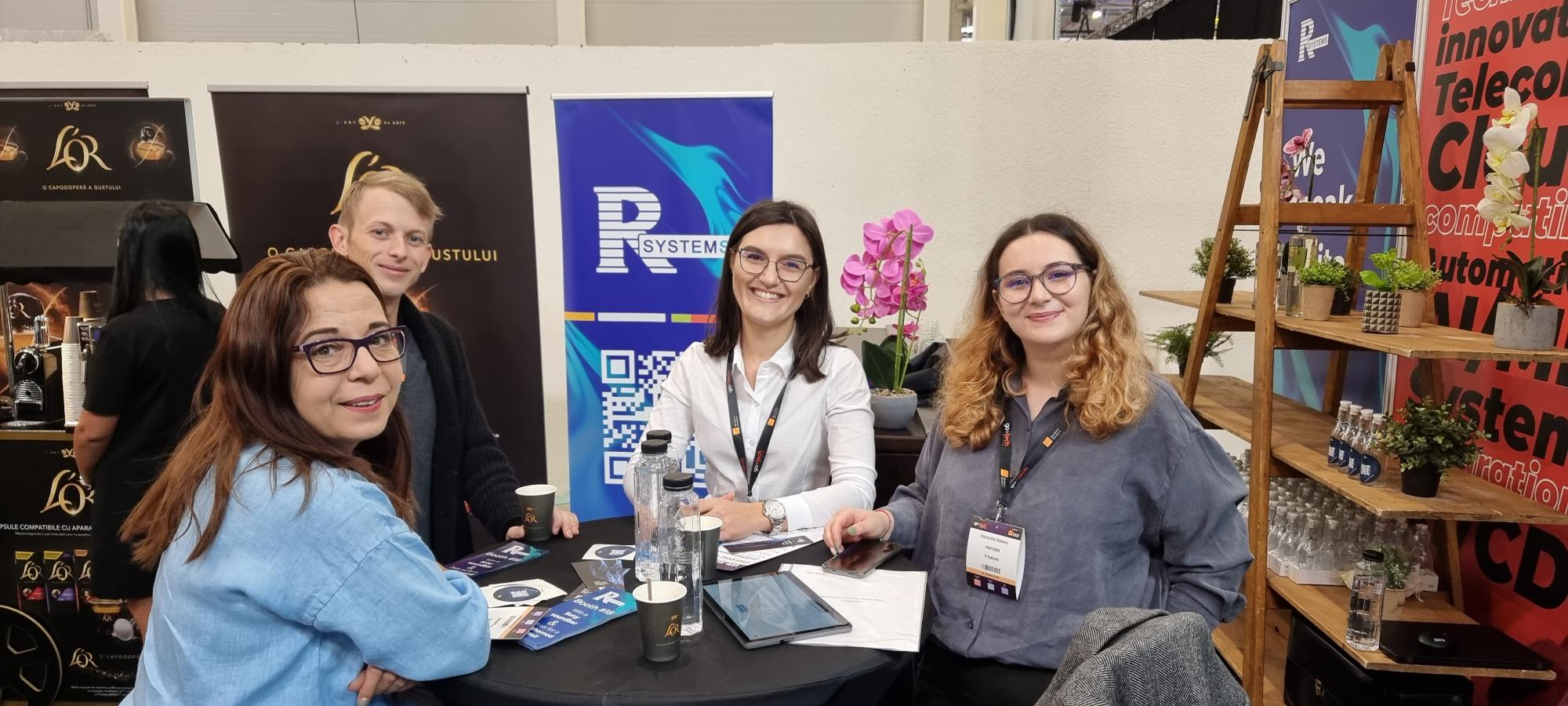 7
Media and promotion
Event
Own
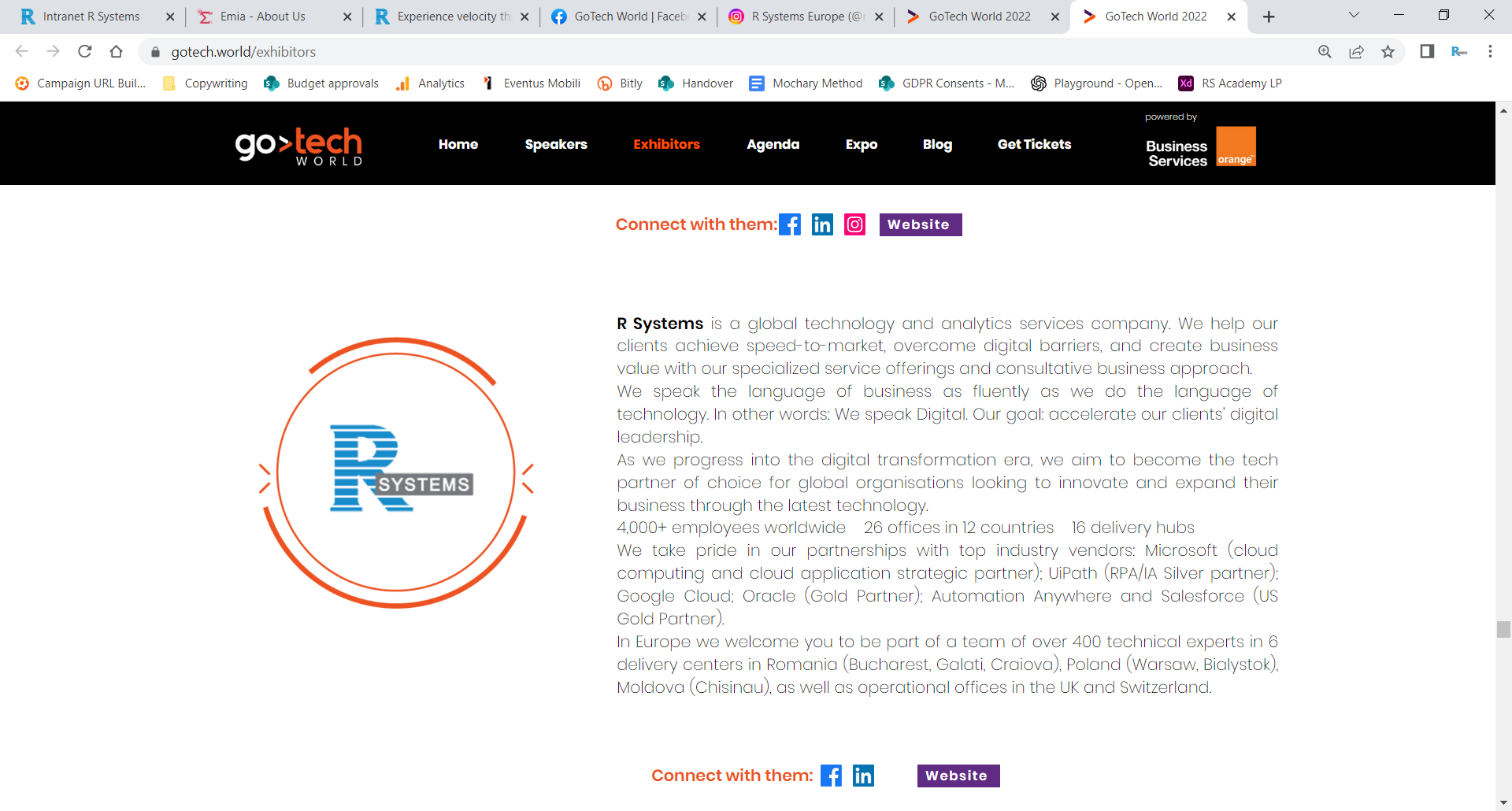 Facebook
LinkedIn
Instagram1, 2
8
Team @ GoTech 2022
On site: 
recruitment: Monica Negru, Stefania Moise, Elia Negraru, Alexandra Onisoru, Loredana Danila 
Marketing: Andreea Ciuluvica, Andreea Serban, Dorina Burcea
Tech: Valentin Suruceanu, Florin Ganea, Catalin Vamesu, Bogdan Zaharie
Organization: 
- marketing: Roxana Rosca, Andreea Serban, Dorina Burcea, Catalin Oltei, Maria Paraschiv, Andreea Ciuluvica
9
Costs
10
Results
200+ contact details  collected by recruitment team via MyConnector badge reader app 
120 participants in the quiz, 180 unique hits on the quiz LP
50% increase in website traffic and 80% increase in direct traffic, during the 2 days of the event vs previous period
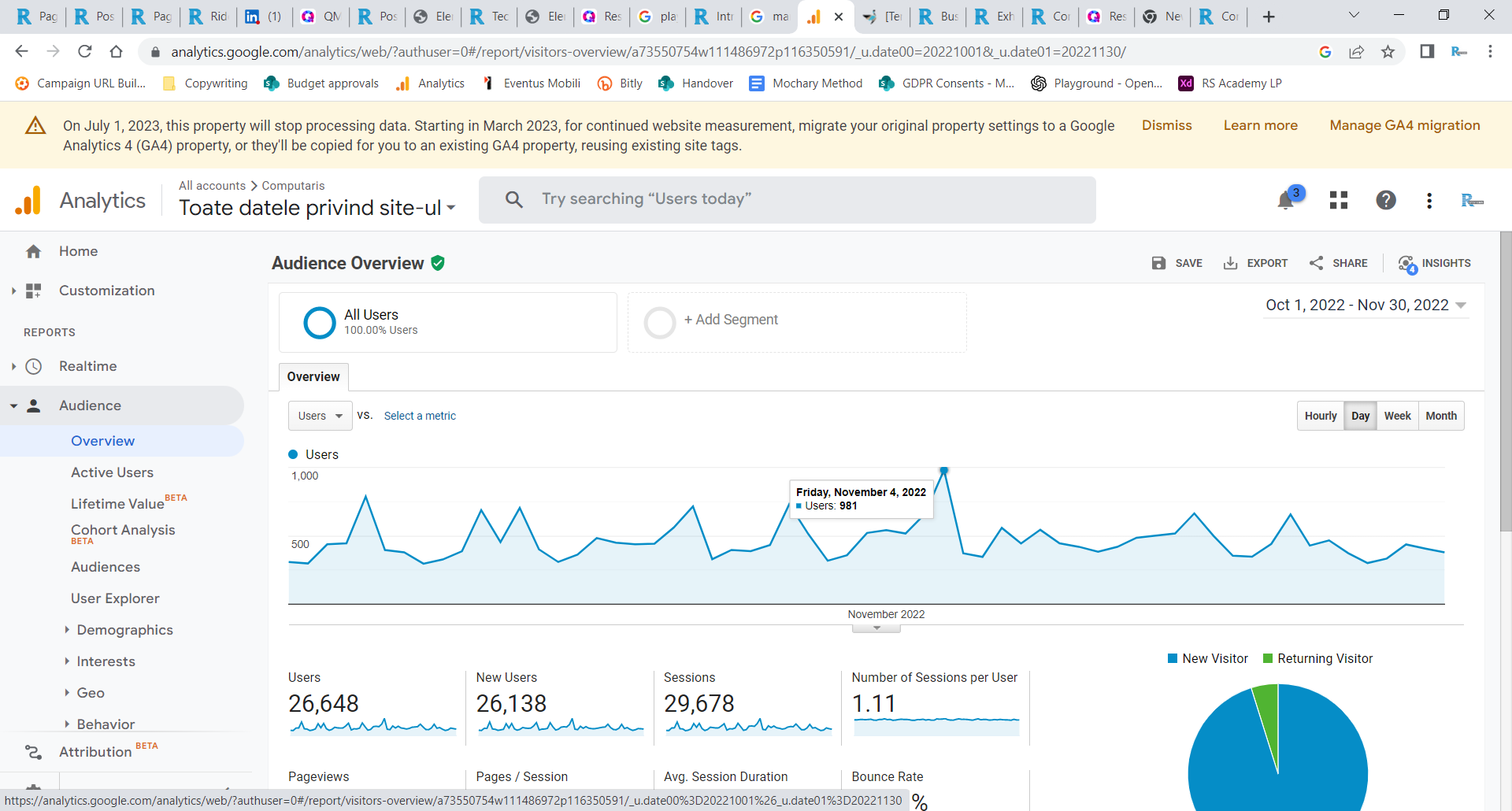 11
Conclusions & recommendations
The event had high attendance on the first day (less than half on the second day), very engaged public, open to discuss at the stand – to be considered for next year participation but with a keynote to increase visibility and traction
The bar was an effective activation, generated good traffic at the stand
The quiz was very appreciated, people would recommend it to their friends – rated as challenging but attractive and creative
The event app didn’t allow direct messaging, only scanning badges to collect contact details – follow-up by recruitment is essential to properly qualify the leads 
Ready made stand to be used at future events
12
Thank You.
eu.rsystems.com
13
[Speaker Notes: And now I would like to open the Q&A session.]